足部毛病知多少?
講者: 古柏洋 註冊物理治療師
		  義肢及矯形師
手法治療學碩士
物理治療學學士
義肢矯形學學士
針灸學專業文憑
港 安 醫 院 客席義肢矯形師  
仁 安 醫 院 客席義肢矯形師
法 國 醫 院 客席義肢矯形師
聖保祿醫院 客席義肢矯形師
寶 血 醫 院 客席義肢矯形師
足部構造:
足部毛病:
扁平足
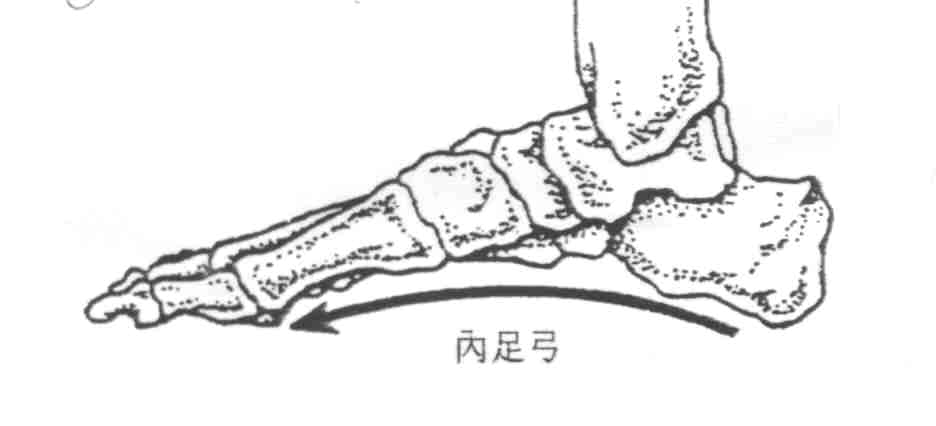 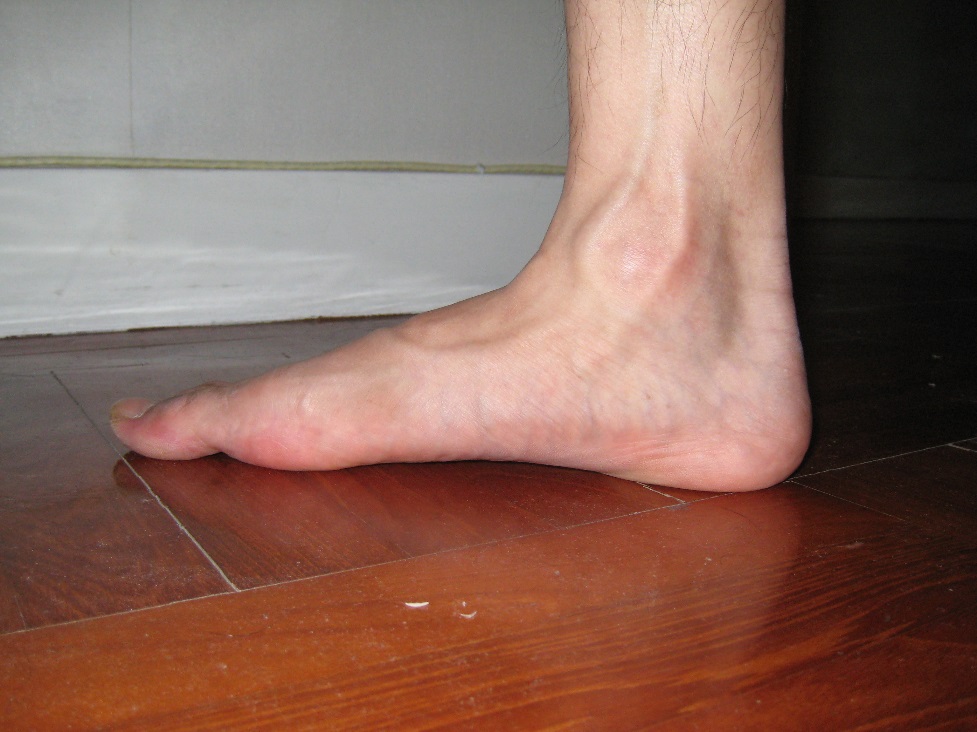 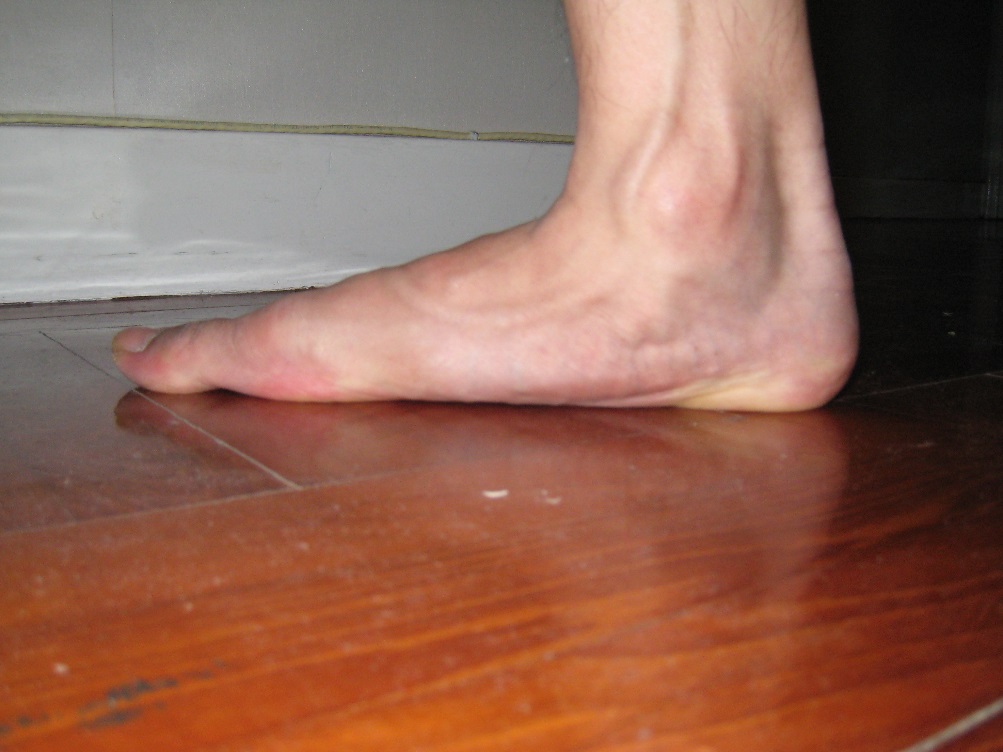 足印
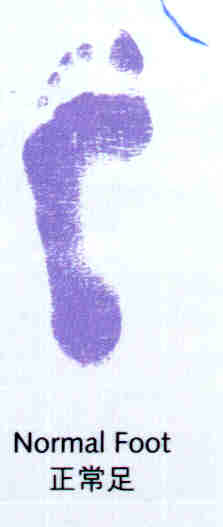 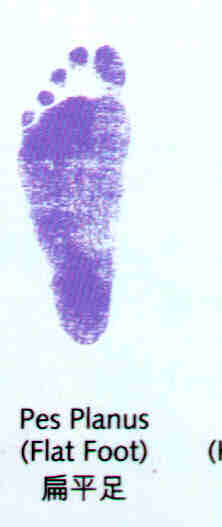 最簡單及準確檢測方法
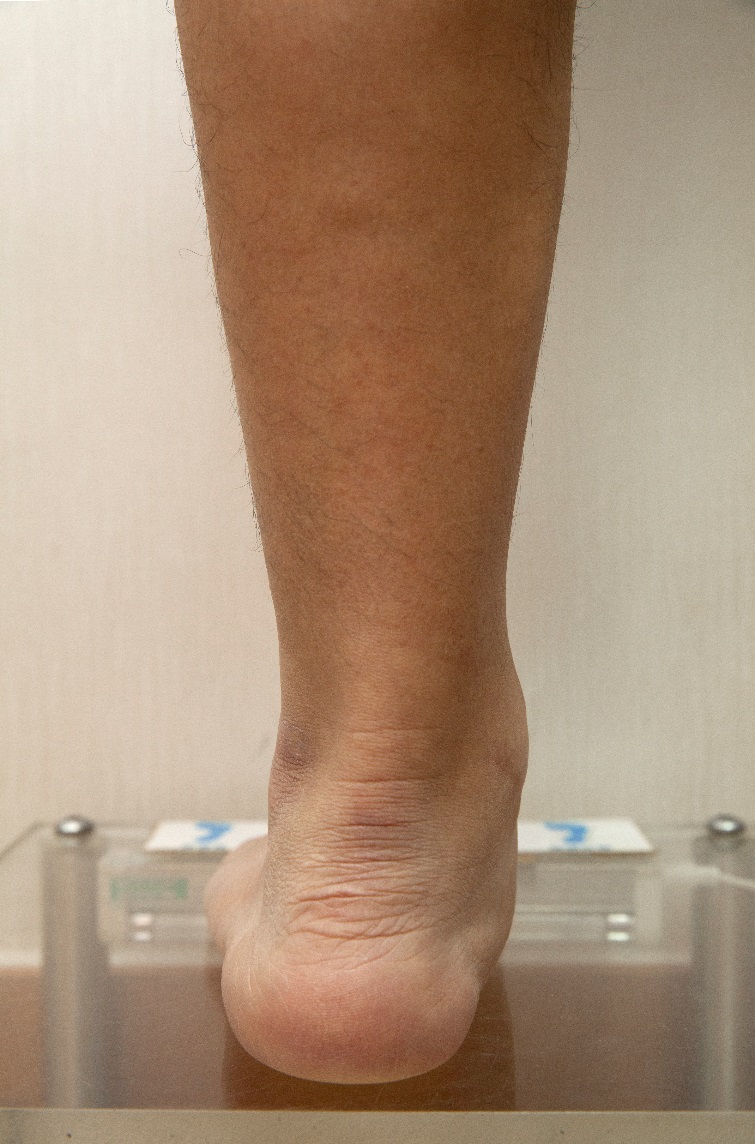 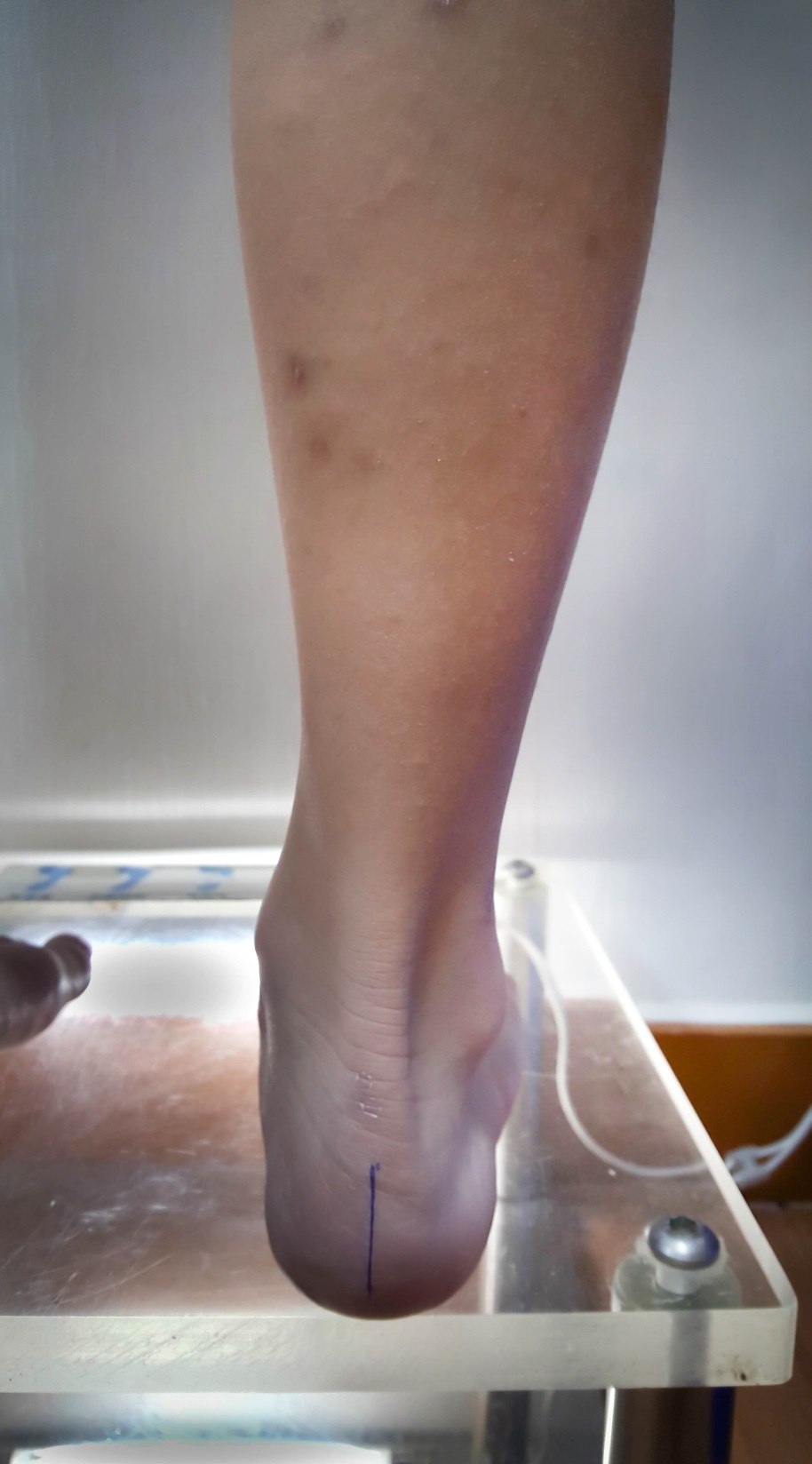 內側腳眼
外側腳眼
外側腳眼
扁平足
正常足
成因:
1.遺傳     父母  祖父母

2.後天      肥    受傷
影響
腰痛
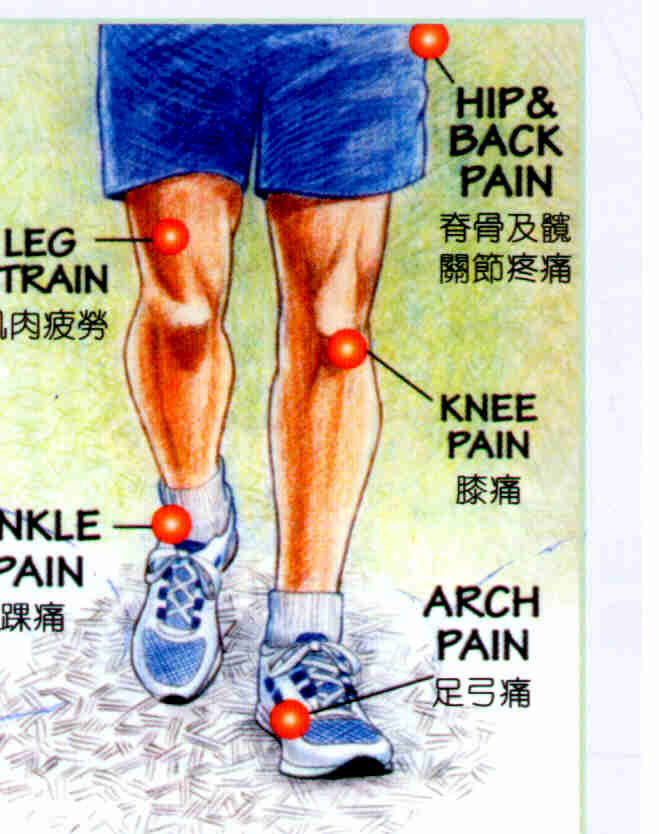 大腿痛
小腿疲倦
膝痛
足背痛
足弓痛、後跟痛
扁平足怎樣影響下肢痛
預防方法及治療:
作針對性的運動
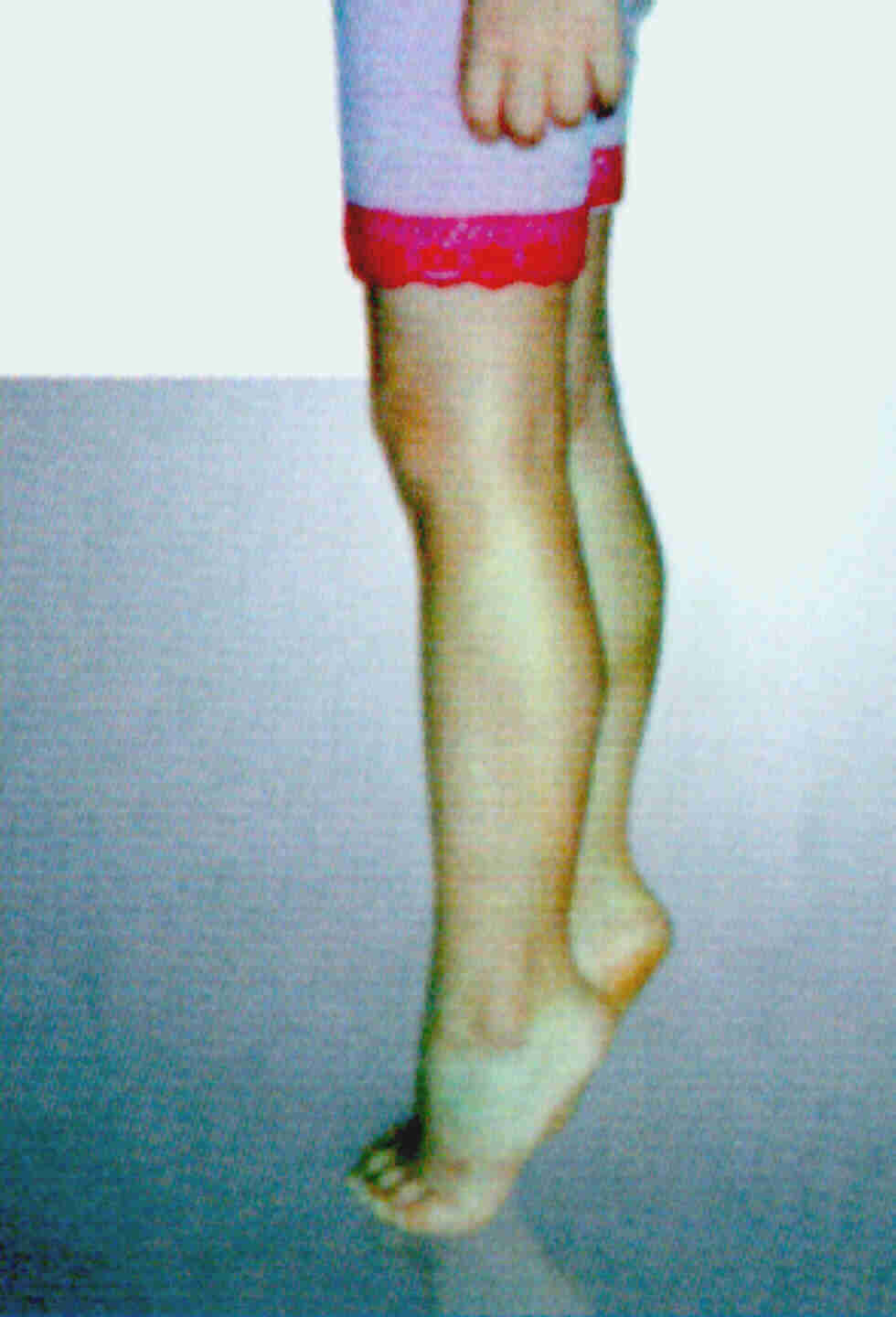 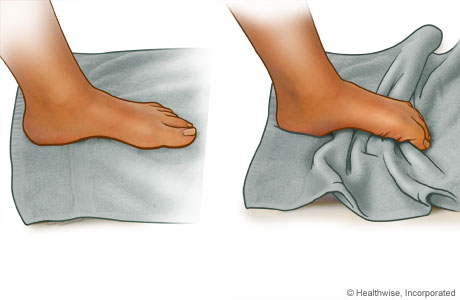 抓趾運動
足尖運動
度身訂造鞋墊/鞋托
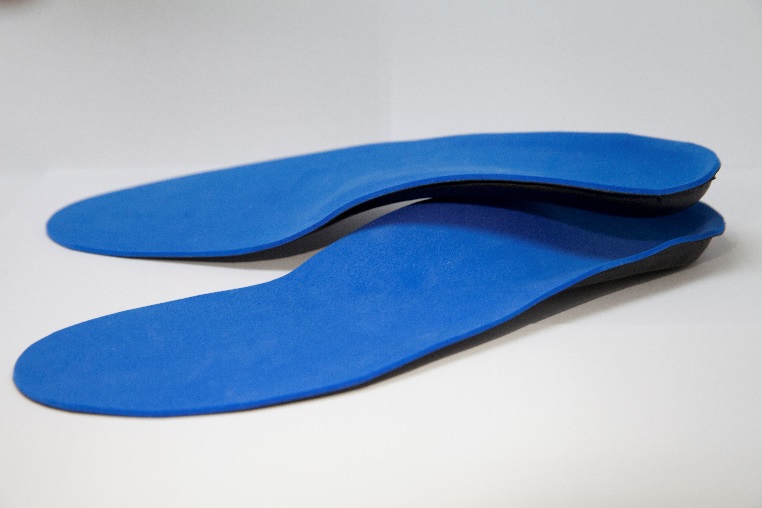 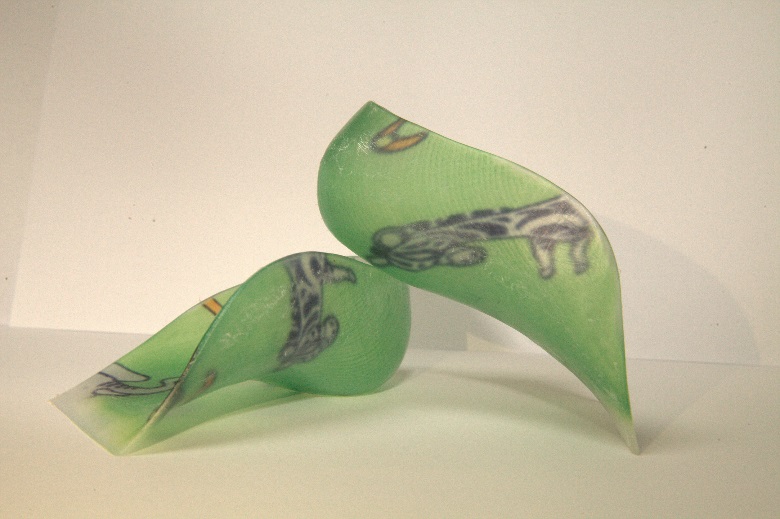 功能: 	1. 即時矯正腳形
	2. 減少足患帶來下肢痛的影響
成人及運動形鞋墊
鞋墊構造
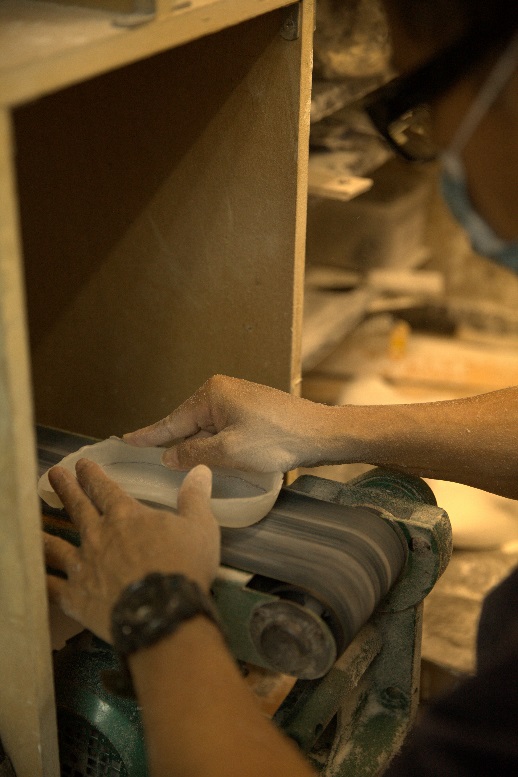 面層柔軟，增加舒適度
減輕後跟及前掌壓力
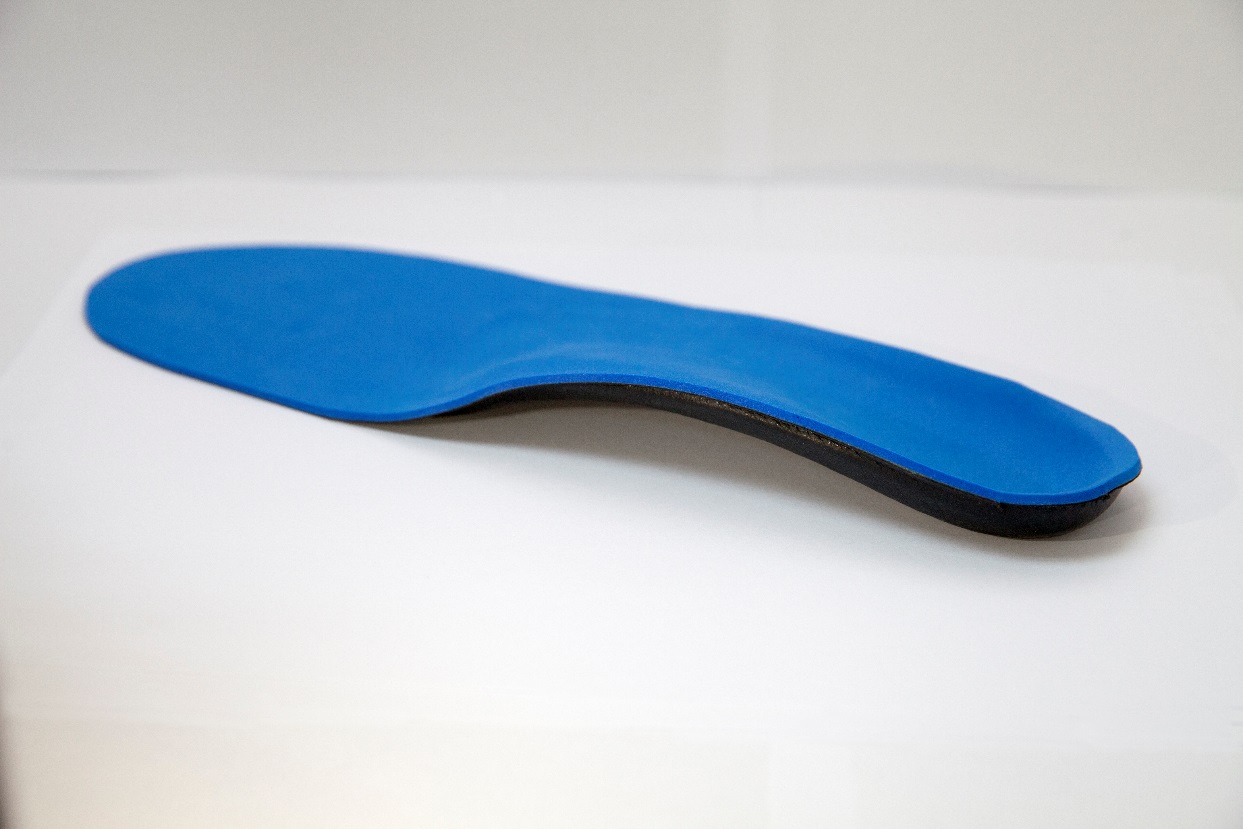 弧度跟足腳形
將足部(距骨)復位，
中層堅硬，承托力強，
而且耐用度高
小童能矯正扁平足?
矯形師運用獨特手法倒模
小童鞋托構造
後跟高而硬
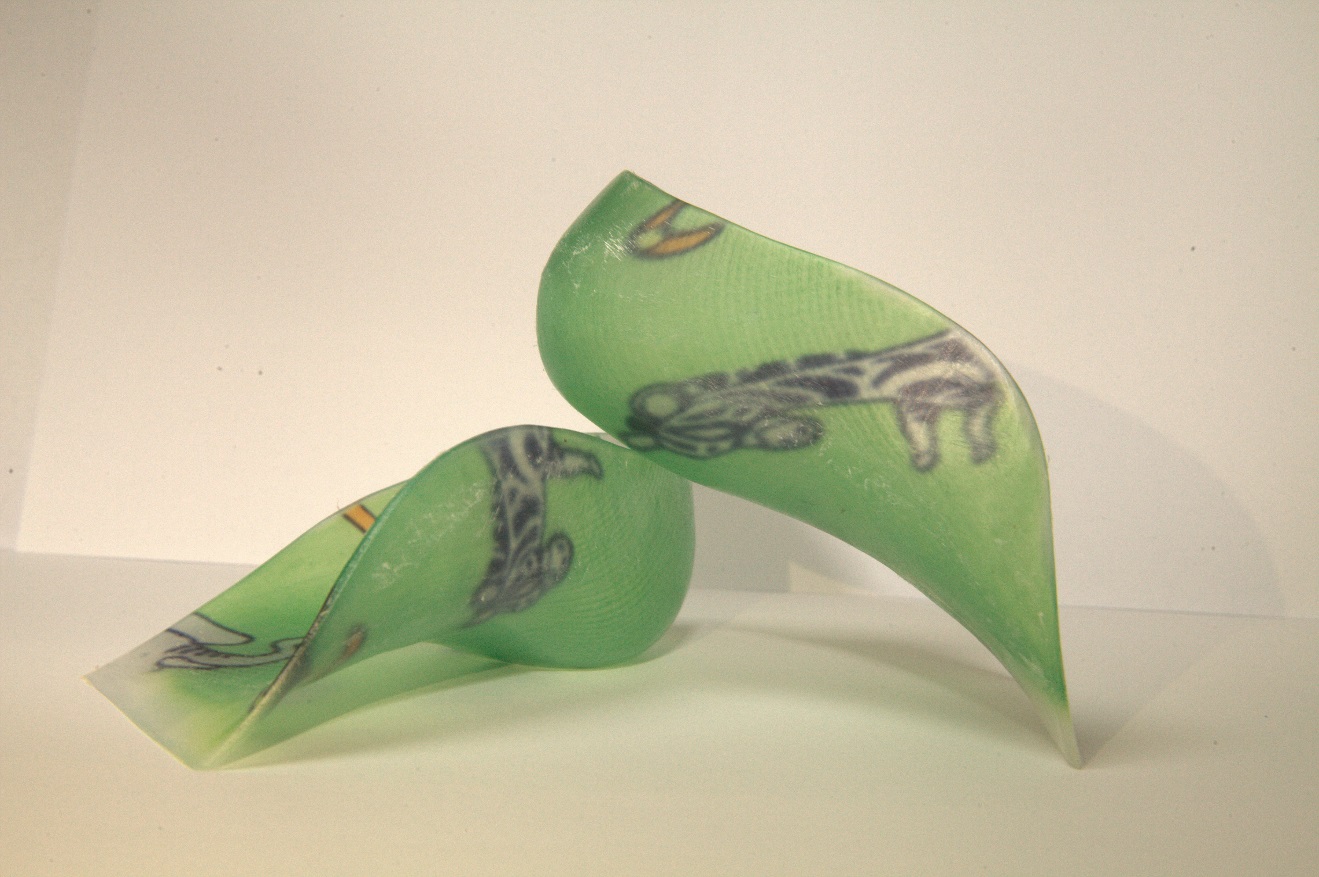 整隻鞋托高而硬，
增加行走時穩定度
足弓弧度跟足腳形
★特別構造將距骨復位
噤硬舒服嗎?
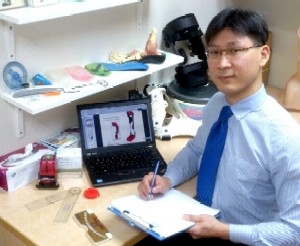 陳文輝 理學士, CPO(HK)
中心首席足科矯形師
小童鞋托設計始創人
聖保祿醫院 客席義肢矯形師 （編號：52372)
仁 安 醫 院 客席義肢矯形師 （編號：A087）
港 安 醫 院 客席義肢矯形師  
法 國 醫 院 客席義肢矯形師
拇指外翻
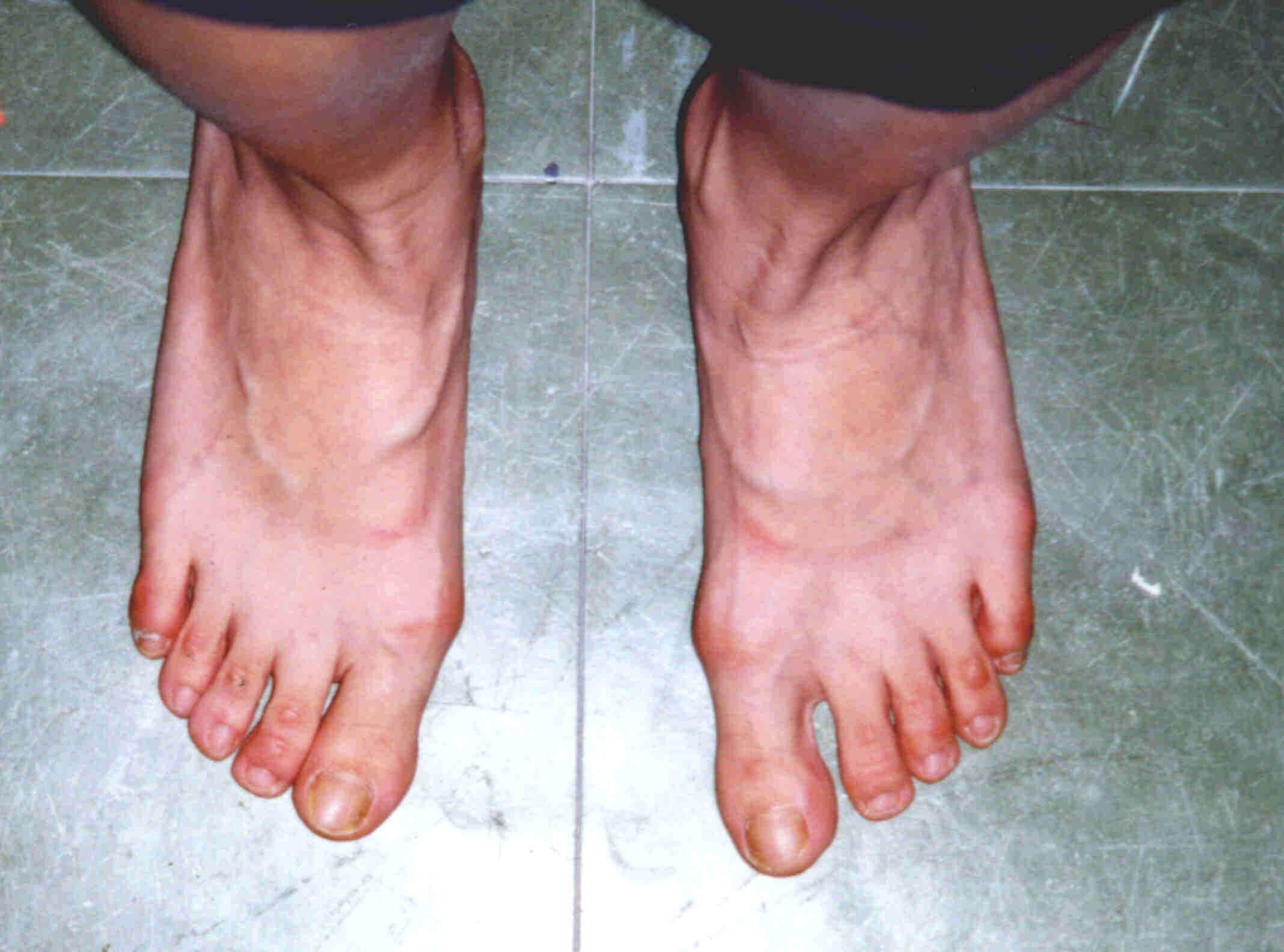 >15°
預防方法及治療:
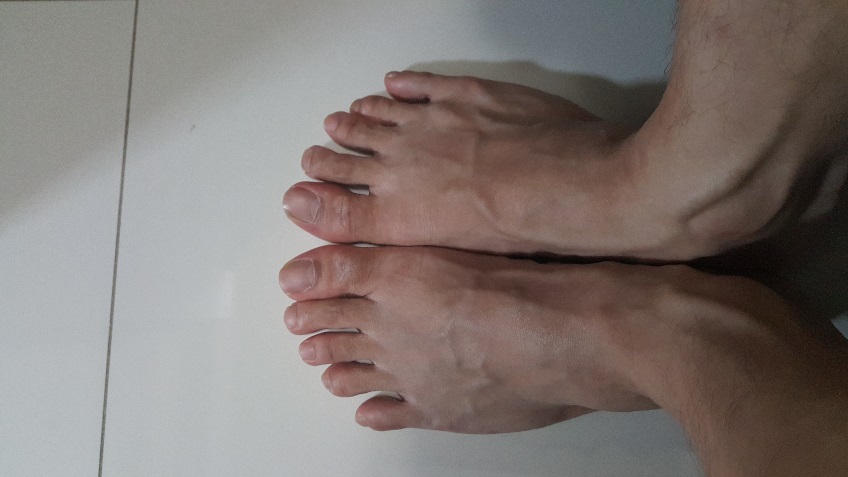 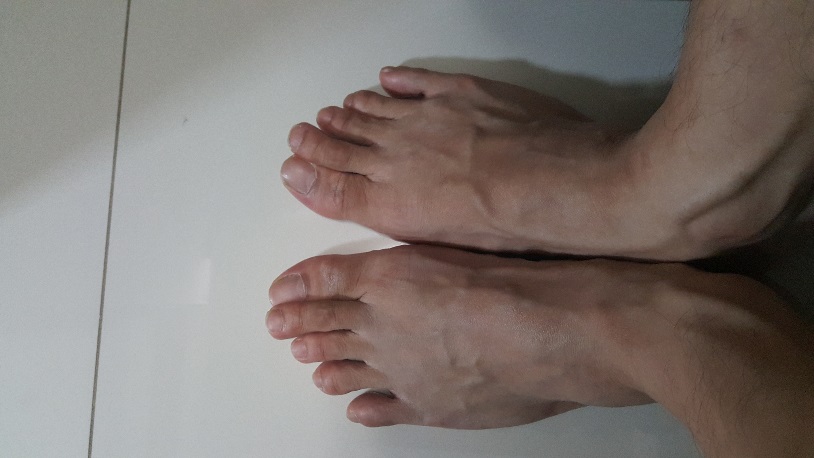 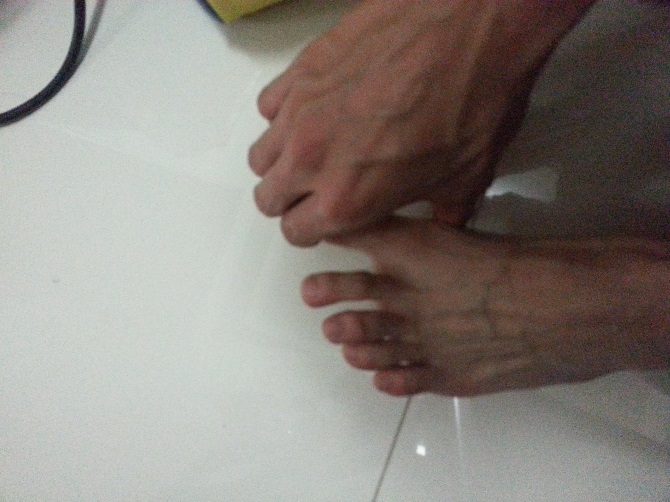 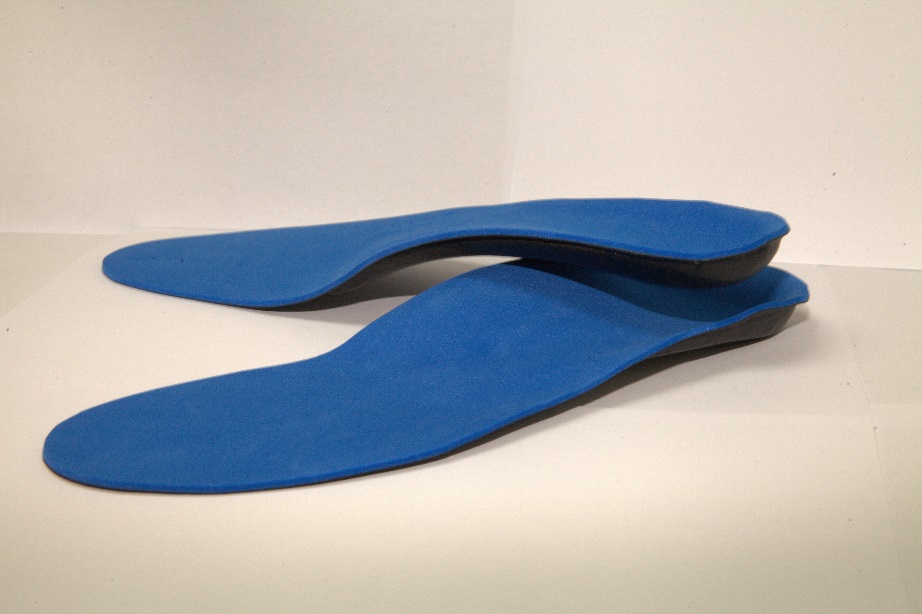 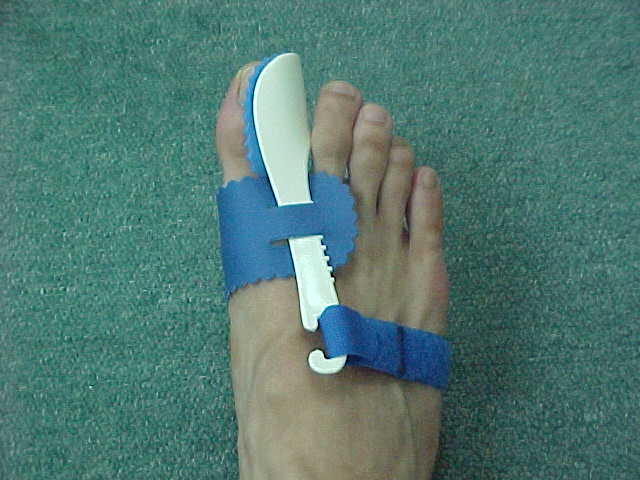 足底根膜炎:
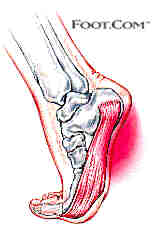 預防方法及治療:
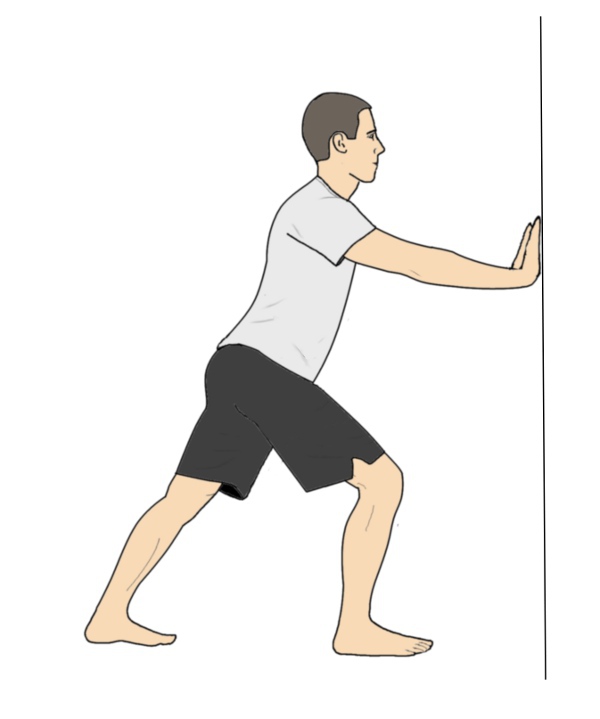 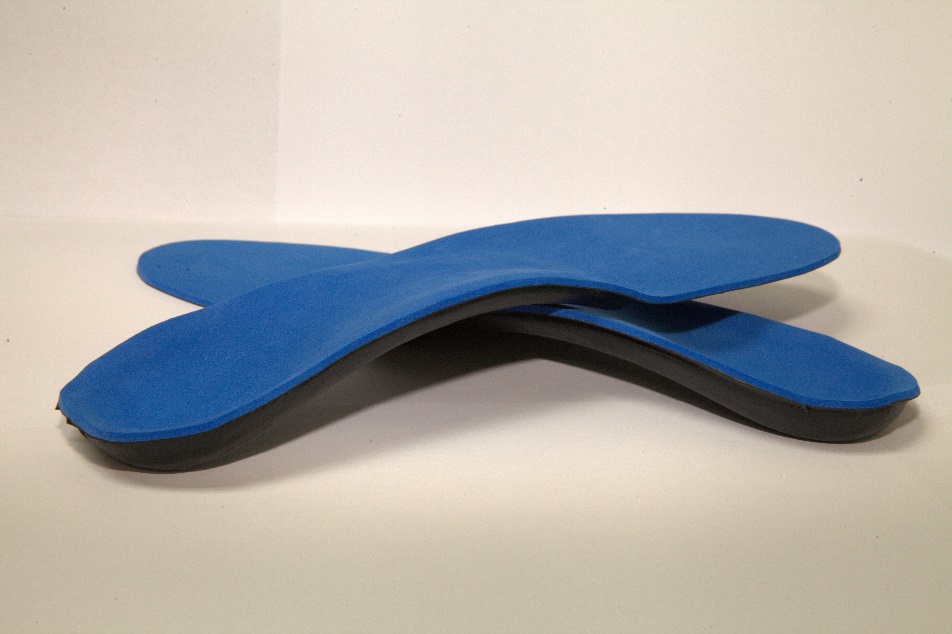 弓形腿
O形腿
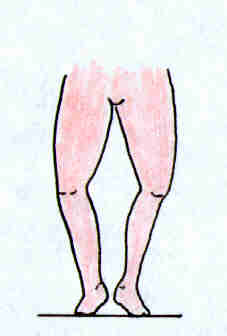 預防方法及治療:
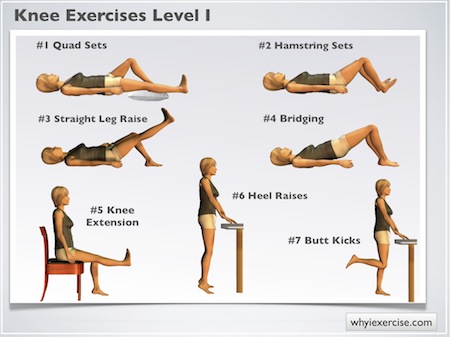 增加膝關節肌力
O形腿運動
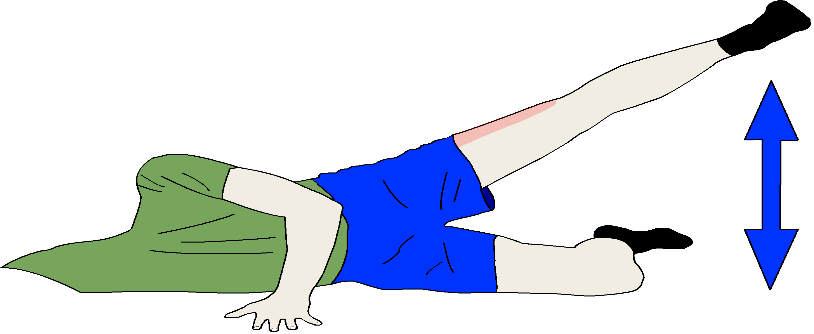 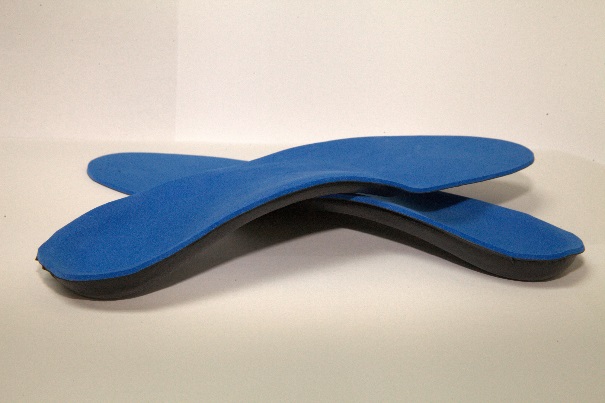 增加髖關節肌力
你需要度身訂造鞋墊/托嗎？
較差或嚴重扁平足患者

因足患影響引致下肢痛的患者

十五歲以下患有較差或嚴重程度扁平足學童
合適的運動鞋
夠硬
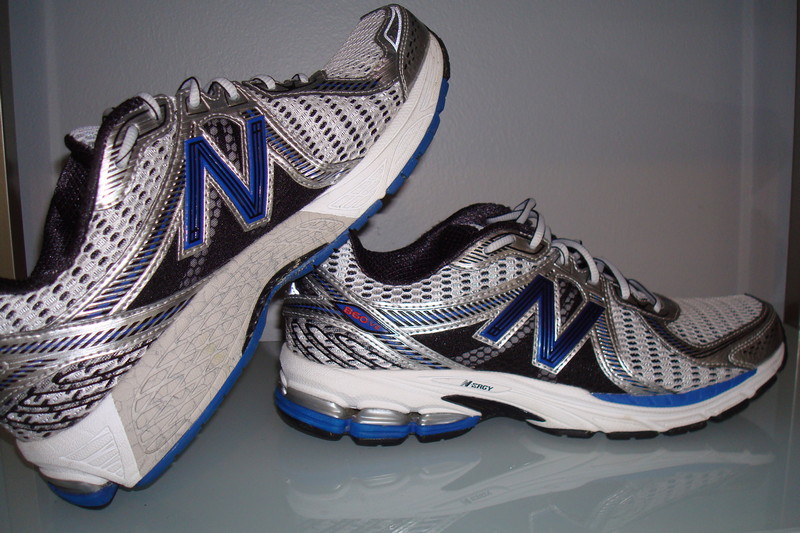 夠深和夠寬
夠厚
聯絡電話: 
26669508

地址:
九龍旺角彌敦道678號華僑商業中心9樓A室